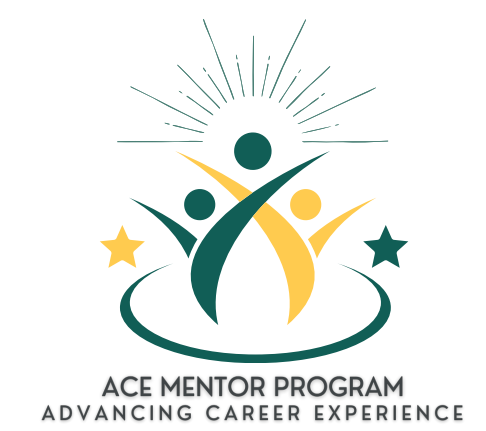 WELCOME
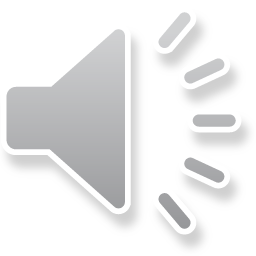 Winter 2025 Orientation
Happy National Mentor Month
Thank You, Mentors & Mentees!
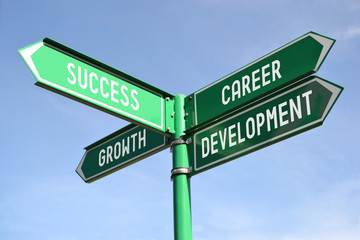 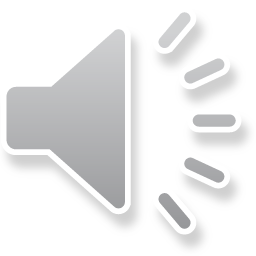 ACE Program Info
Created under the university’s first female president, Kimberly Andrews Espy (2024), “College to Career” initiative 
Designed to increase mentorship for all undergraduate business students 
Six Business Majors & Two Minors
 Mentorship program in the Wayne State University, Mike Ilitch School of Business – Ilitch School Career Services
Uplifting. Empowering. Transforming.
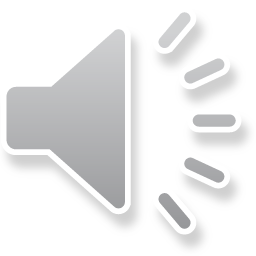 The ACE Administrative Team
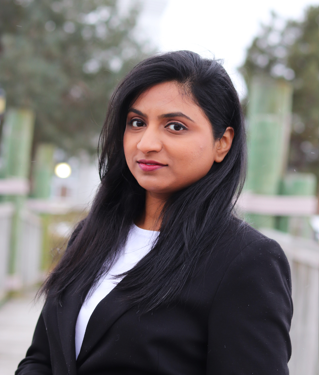 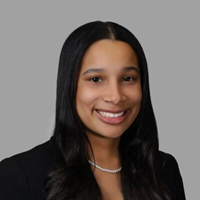 Bianca Fielder 
Program Administrator
Sayali More
Program Administrator Assistant/ 
IT Specialist
Kaiya Scott
Program Administrator Assistant/ Marketing Specialist
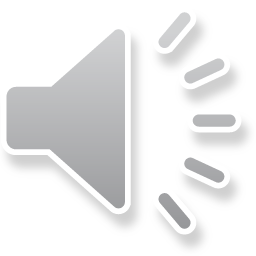 Our Mission
Uplifting. Empowering. Transforming.
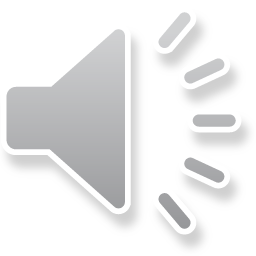 Program Goals
Uplifting. Empowering. Transforming.
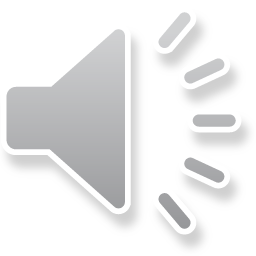 Mentors’ Responsibilities, Expectations & Benefits
Uplifting. Empowering. Transforming.
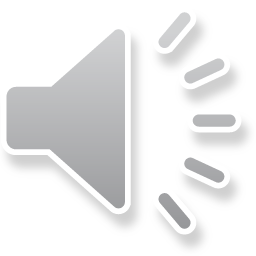 Mentees’ Responsibilities, Expectations & Benefits
Uplifting. Empowering. Transforming.
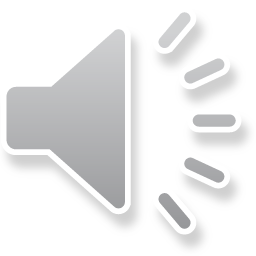 Key Program Points
Uplifting. Empowering. Transforming.
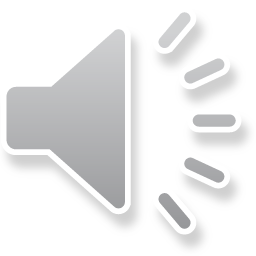 Program Milestones & Meeting Timelines
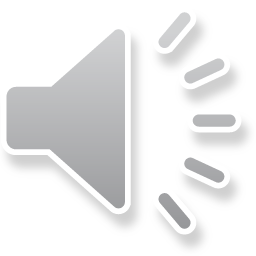 Connections to Milestones
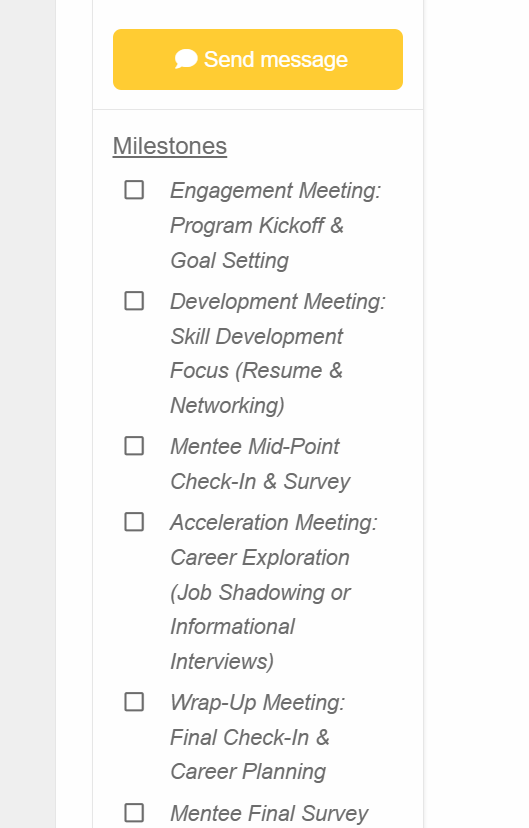 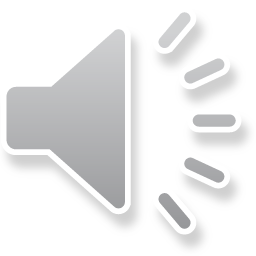 All things Xinspire & Checking Off Milestones
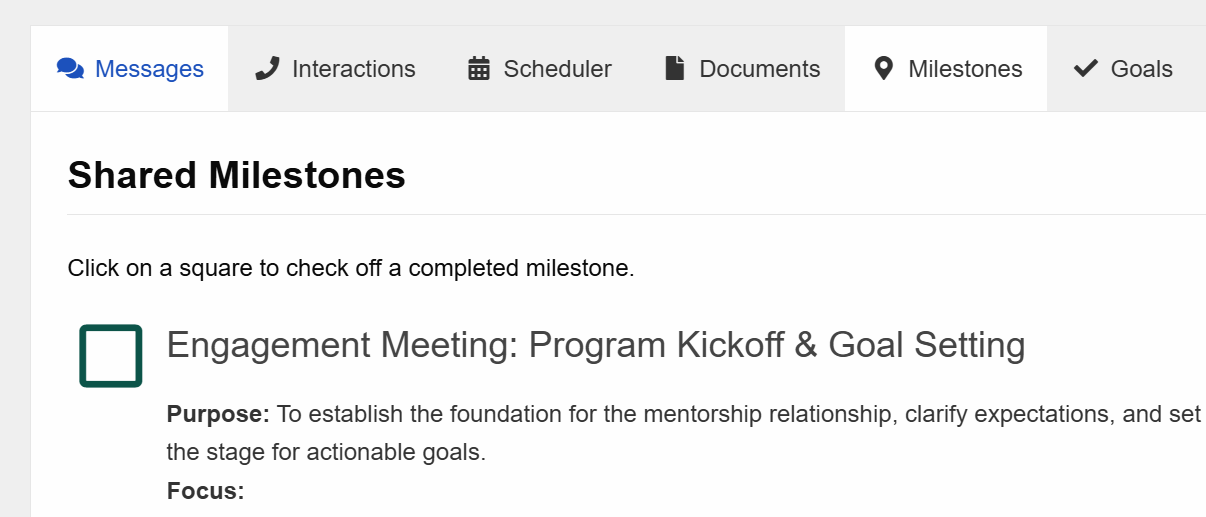 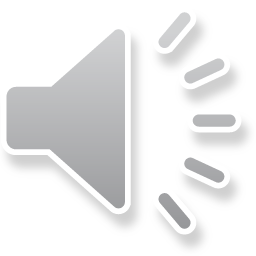 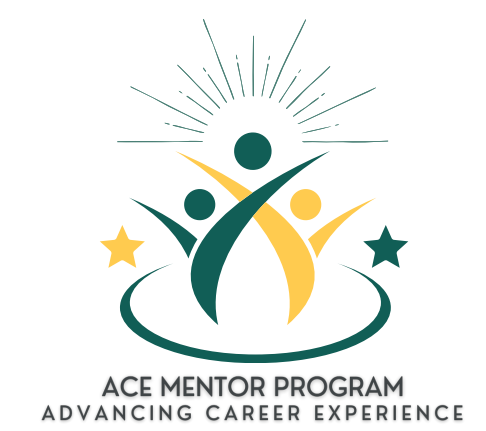 Mentorship Matters Happy Connecting!
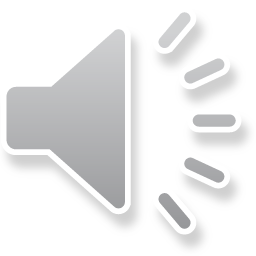 Questions? 
Contact us at acementorship@wayne.edu